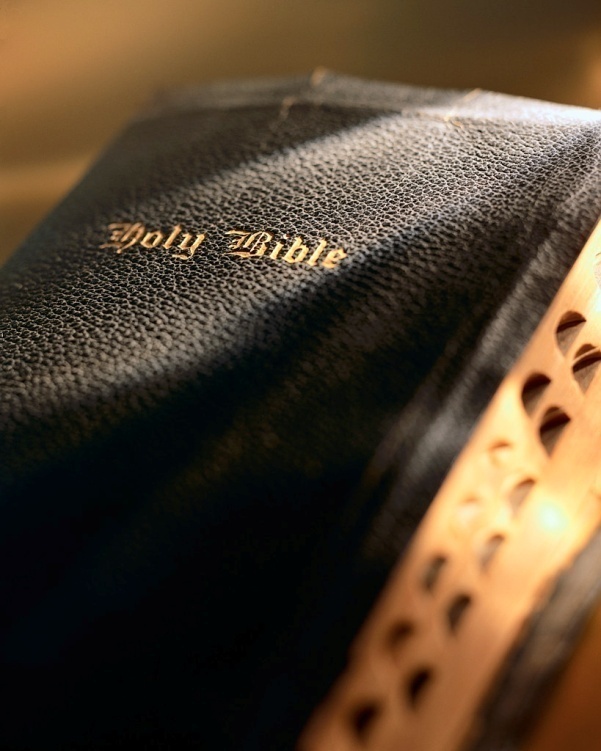 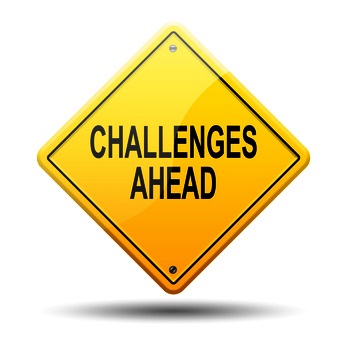 Introduction
The last ~2 years have been a challenge for all:  the world, our nation, society, individuals, and the church.
As a child of the 1960’s I can unequivocally state that today’s challenges seem much more ominous than those of bygone decades.
Many have been totally “blindsided” by the recent challenges.  Is God still in control?  Does God still care?
How do we as Christians deal with such challenges?
3
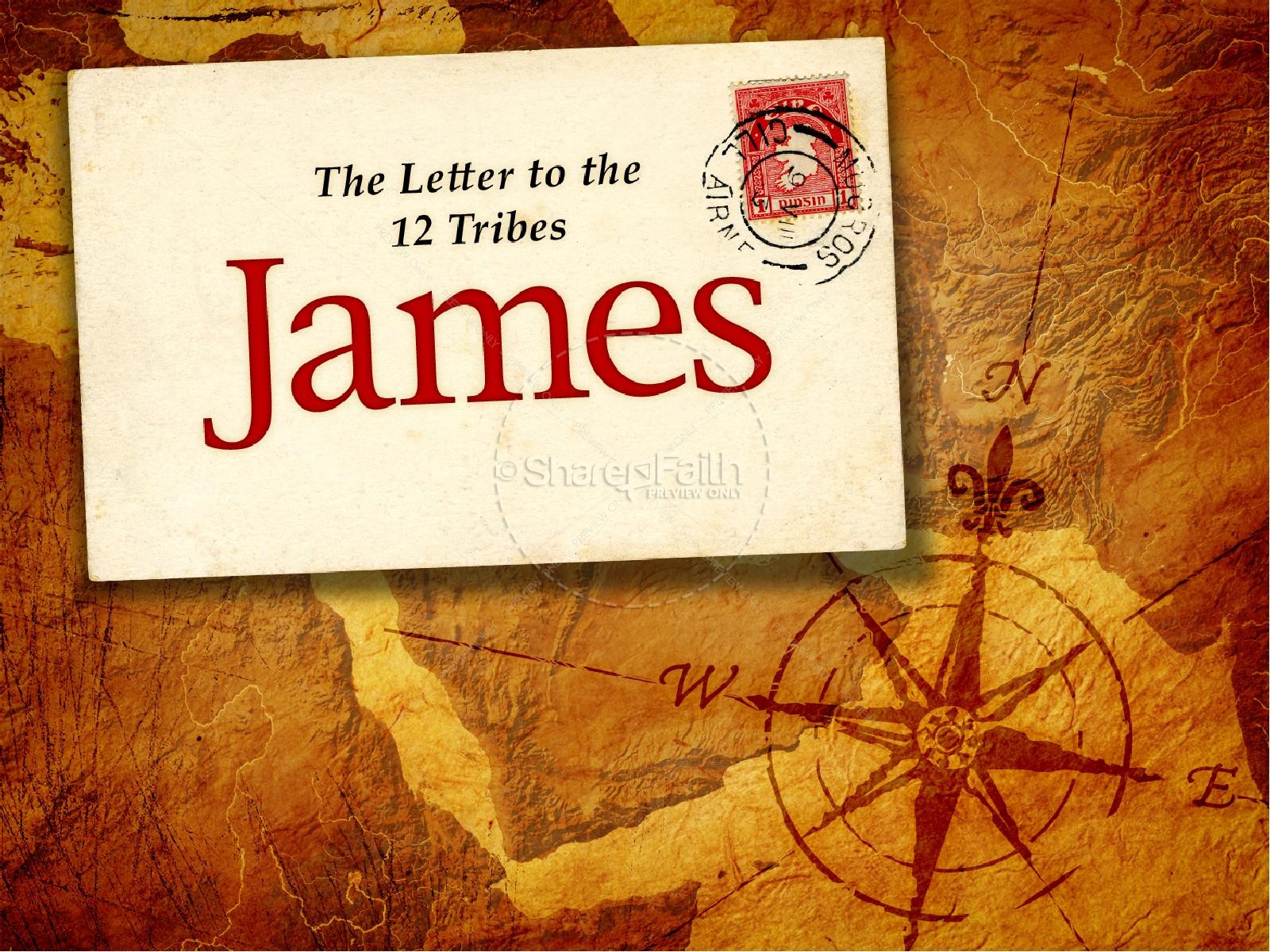 Count It All Joy
James 1:2-8
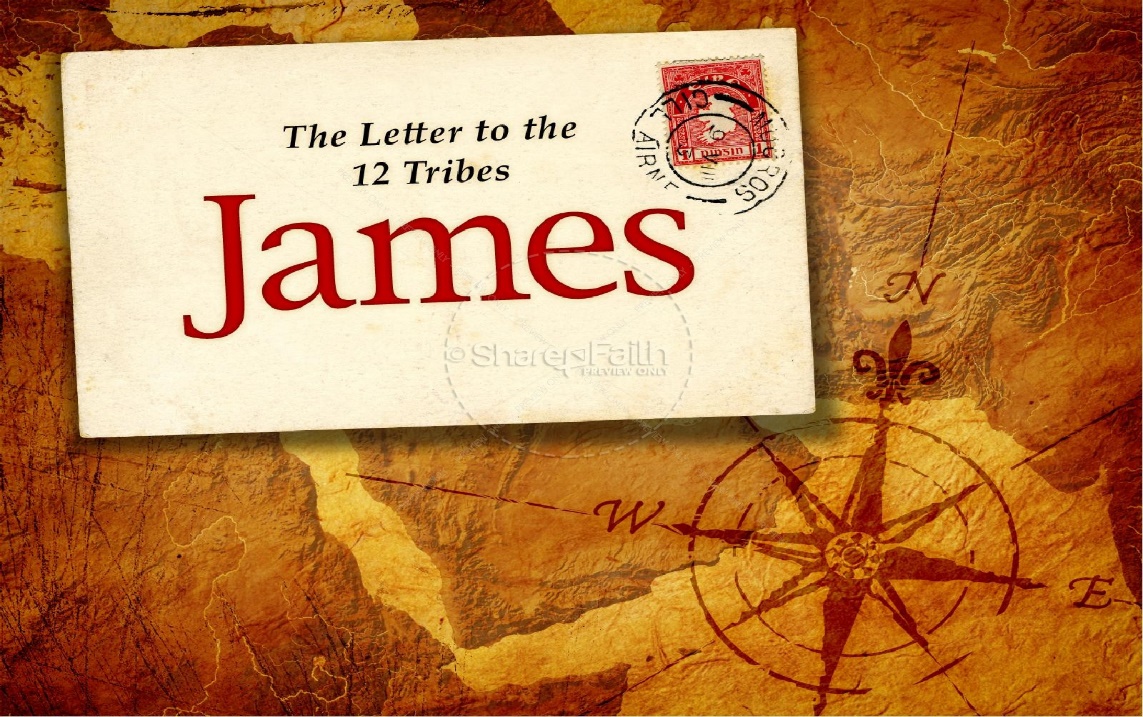 Faith Under Fire
Faith Under Trial Produces Perseverance

“ 2 My brethren, count it all joy when you fall into various trials, 3 knowing that the testing of your faith produces patience. 4 But let patience have its perfect work, that you may be perfect and complete, lacking nothing. 5 If any of you lacks wisdom, let him ask of God, who gives to all liberally and without reproach, and it will be given to him. 6 But let him ask in faith, with no doubting, for he who doubts is like a wave of the sea driven and tossed by the wind. 7 For let not that man suppose that he will receive anything from the Lord; 8 he is a double-minded man, unstable in all his ways.”

—James 1:2-8
Suffering is a universal aspect of the human condition:
A major portion of humanity’s literature and art is authored in an attempt to explain and understand human suffering.
Sources of suffering:  (1) natural forces*, (2) evil men*, (3) self-inflicted.
Remember:  “time and chance”  happen to all men (*Eccl. 9:11).
Origin of suffering:  S-I-N!  Satan, not God (cf. Job 1 & 2; Gen. 3)
5
Count It All Joy
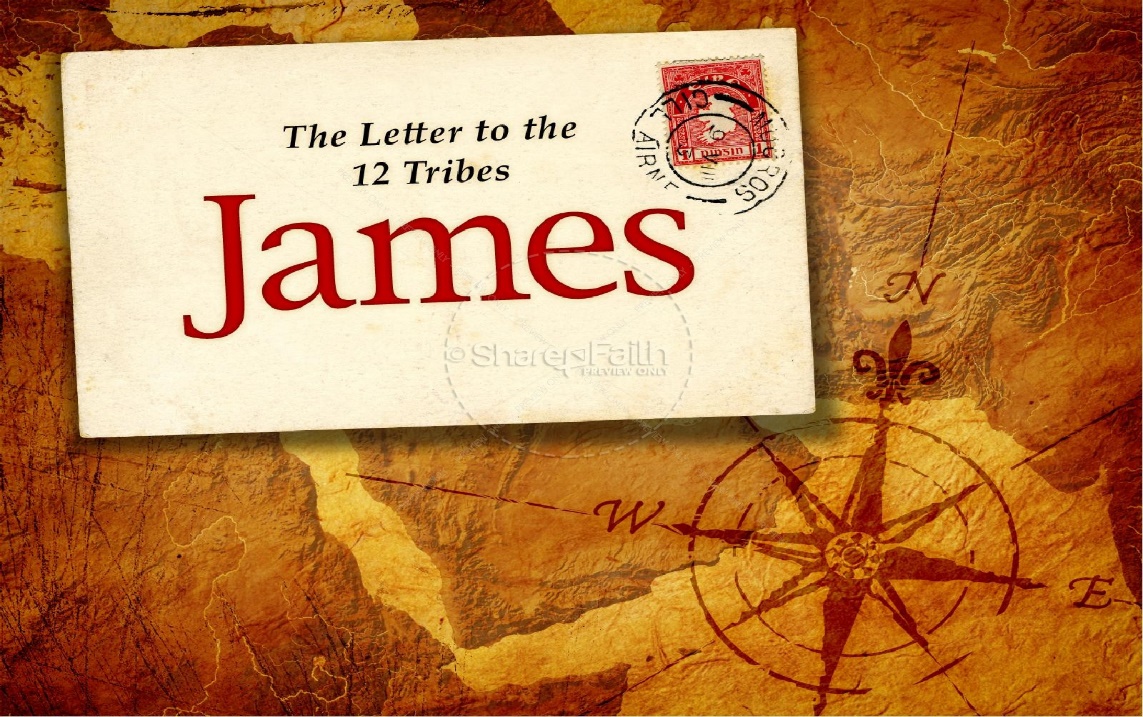 Faith Under Fire
“ 16 but if (a man suffer) as a Christian, let him not be ashamed; but let him glorify God in this name.” 

—1 Peter 4:16 (ASV)
For Christians suffering has a great “silver-lining”!  Rom. 8:28
For Christians suffering has a great “silver-lining”!
“ 29 For to you it has been granted on behalf of Christ, not only to believe in Him, but also to suffer for His sake,” 

—Philippians 1:29 (cf. 2 Tim. 3:12; Acts 5:41)
When one changes allegiance from Satan to God our “normal” suffering is not altered; in fact, new avenues are opened!
“ 28 And we know that all things work together for good to those who love God, to those who are the called according to His purpose.” 

—Romans 8:28
Many believe the opposite; they believe by obeying God their suffering will be reduced or eliminated (very dangerous!).
Any hint of that mindset sets one up for a “shipwrecked”  faith!
6
Count It All Joy
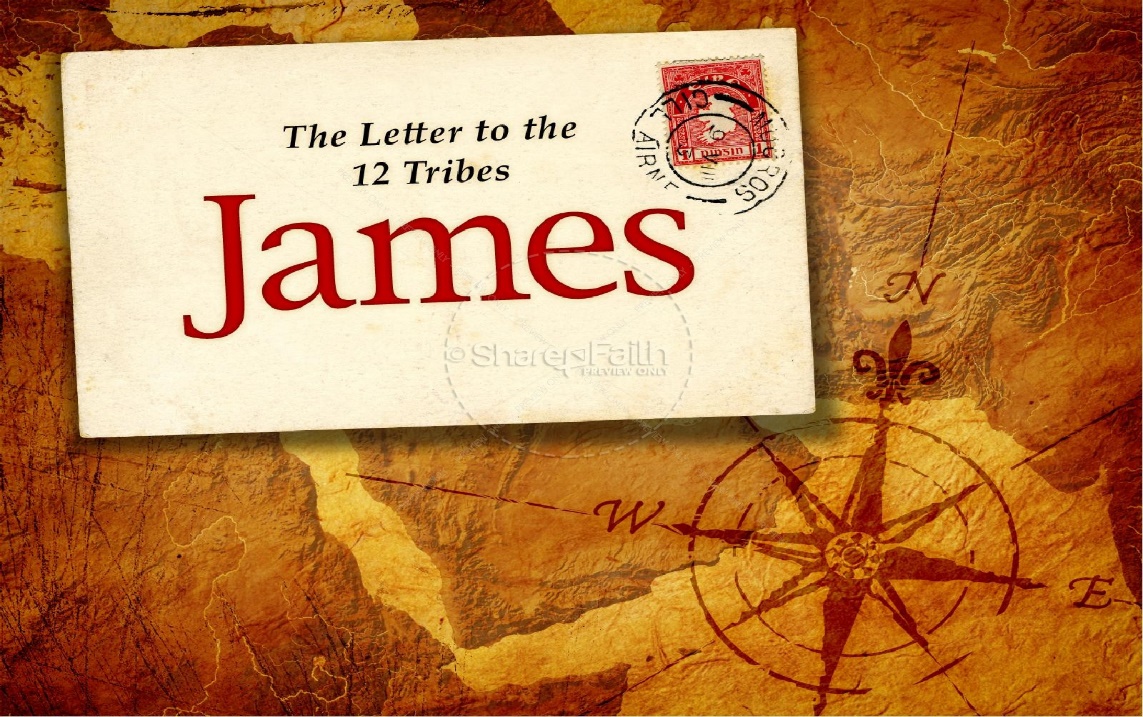 Trials Purify Our Faith

“ 6 In this you greatly rejoice, though now for a little while, if need be, you have been grieved by various trials, 7 that the genuineness of your faith, being much more precious than gold that perishes, though it is tested by fire, may be found to praise, honor, and glory at the revelation of Jesus Christ, 8 whom having not seen you love.  Though now you do not see Him, yet believing, you rejoice with joy inexpressible and full of glory, 9 receiving the end of your faith — the salvation of your souls.” 

—1 Peter 1:6-9

“ 10 But may the God of all grace, who called us to His eternal glory by Christ Jesus, after you have suffered a while, perfect, establish, strengthen, and settle you.”

—1 Peter 5:10
Faith Under Fire
Through Trials We Learn Obedience

“ 7 who, in the days of His flesh, when He had offered up prayers and supplications, with vehement cries and tears to Him who was able to save Him from death, and was heard because of His godly fear, 8 though He was a Son, yet He learned obedience by the things which He suffered. 9 And having been perfected, He became the author of eternal salvation to all who obey Him,” 

—Hebrews 5:7-9

If suffering was necessary for Jesus to learn obedience surely the same applies to us!
Trials Strengthen Our Faith

“ 1 Therefore, having been justified by faith, we have peace with God through our Lord Jesus Christ, 2 through whom also we have access by faith into this grace in which we stand, and rejoice in hope of the glory of God. 3 And not only that, but we also glory in tribulations, knowing that tribulation produces perseverance; 4 and perseverance, character; and character, hope.” 

—Romans 5:1-4
God Comforts Us So We Can Comfort Others

“ 3 Blessed be the God and Father of our Lord Jesus Christ, the Father of mercies and God of all comfort, 4 who comforts us in all our tribulation, that we may be able to comfort those who are in any trouble, with the comfort with which we ourselves are comforted by God. 5 For as the sufferings of Christ abound in us, so our consolation also abounds through Christ.” 

—2 Corinthians 1:3-5
Suffering (properly handled!) accomplishes four essential  purposes:
Strengthens our faith:  parallel with physical exercise (1 Tim. 4:8) and the tempering of steel (cf. Rom. 5:1-4).
Purifies our faith:  parallel with the purification of precious metals through heat (cf. 1 Pet. 1:6-9; 5:10).
Learn obedience:  a strong  and a pure  faith is an obedient  faith (cf. Heb. 5:7-9).
Help others:  a strong, pure, and obedient  faith is a faith that helps others (cf. Gal. 6:1-2; 2 Cor. 1:3-5).
7
Count It All Joy
“Count it all joy when you fall into various trials”

Christians “. . . must come to see all temptation as an opportunity for spiritual victory.  All of heaven is standing on the sidelines of the contest cheering for [our] eventual success—never hoping for [our] defeat (cf. Heb. 11; 12:1-2, cvt).  In the wake of a single victory comes not only the momentary exhilaration of winning, but also the development of character and virtue which are so essential for the next challenge.  God gives only good and salutary things, never deleterious ones.  Above all else, the suffering child of God must never lose sight of this singularly paramount reality.  The Lord is always and ever on our side, giving us encouragement in victory and solace in defeat.  And he waits eagerly at the finish line anxious to throw his loving arms about his victorious children and whisper, ‘Well done!’”  (p. 103, The Book of James, D. King)
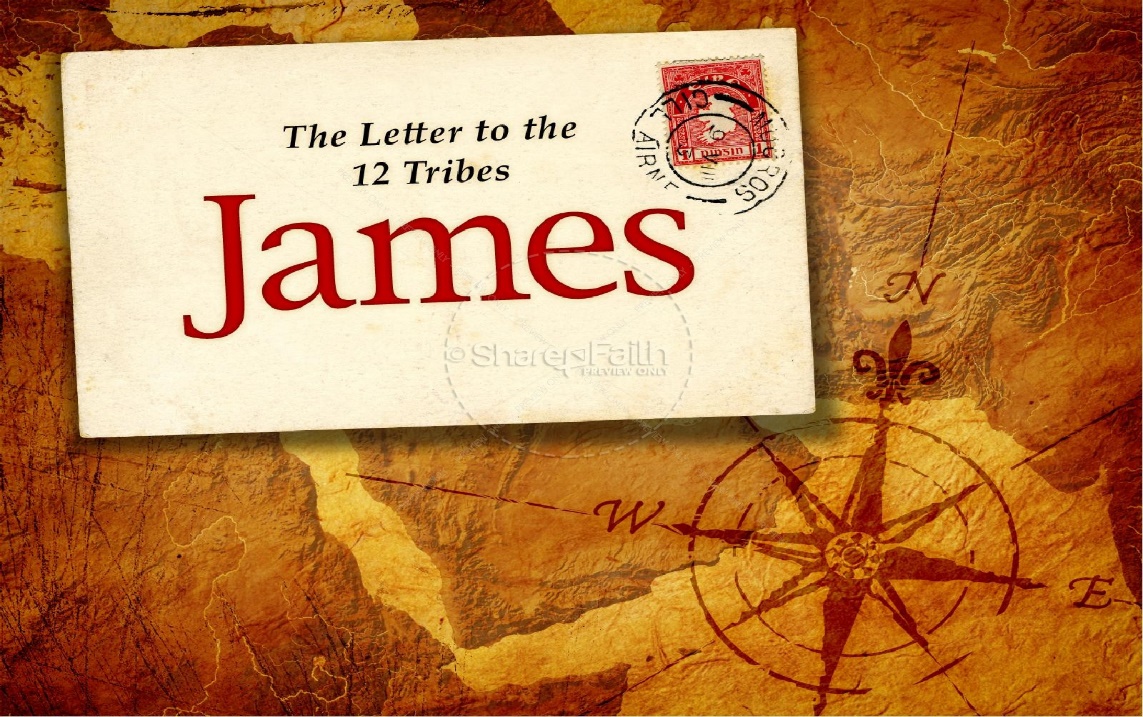 “ 6 Wherein ye greatly rejoice, though now for a season, if need be, ye are in heaviness through manifold temptations:” 

—1 Peter 1:6
Faith Under Fire
Trials come in a wide variety of type and intensity (1 Pet. 1:6).
Regardless of the source, James encourages us to endure “with all joy” every manner of trials despite type, intensity, or number.
Emotional problems
Random temptations
Anger management
Relationships
Death
Persistent bad habits
Bad influences
Health/age issues
Work/career challenges
Financial setbacks
Pull of the world
Relatives
9
Count It All Joy
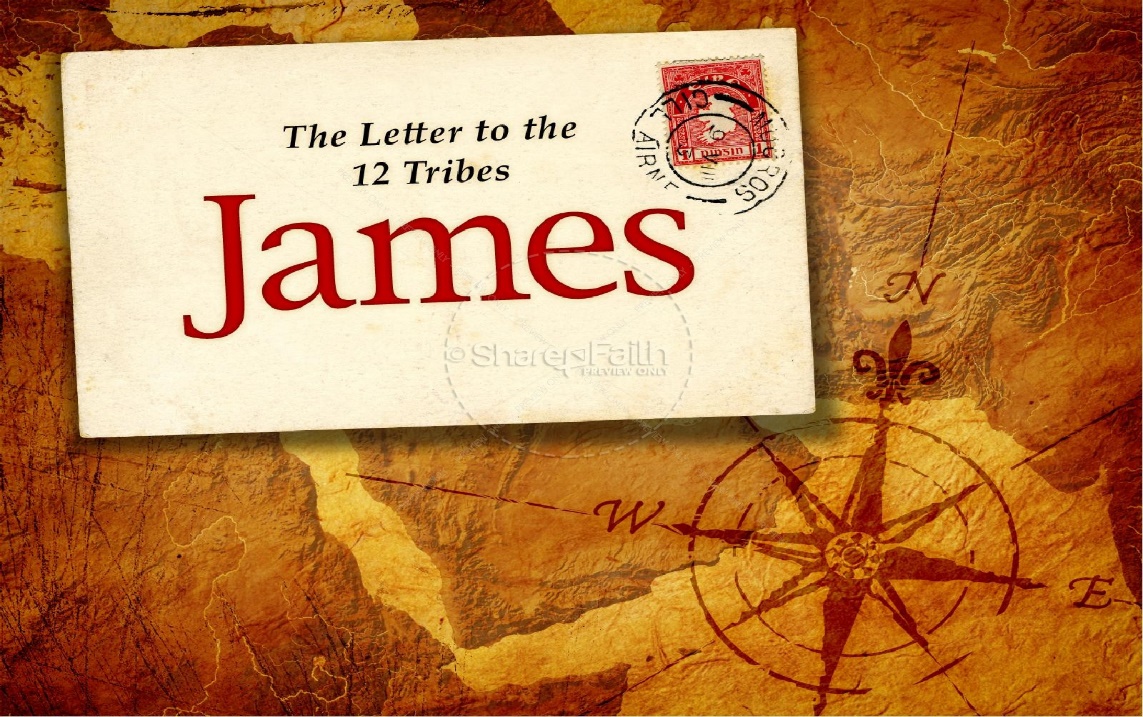 Faith Under Fire
The end product is “patience” (v. 3).
A faith that perseveres is
an enduring faith (“he that overcometh”; Rev. 2:7, 11, 17, 26; 3:5, 12, 21).
A mature, tested faith is the hallmark of Christian maturity (2 Pet. 1:3-11).
“Faith either grows stronger and more mature under pressure or it breaks under the strain.” (King, p. 122)
10
Count It All Joy
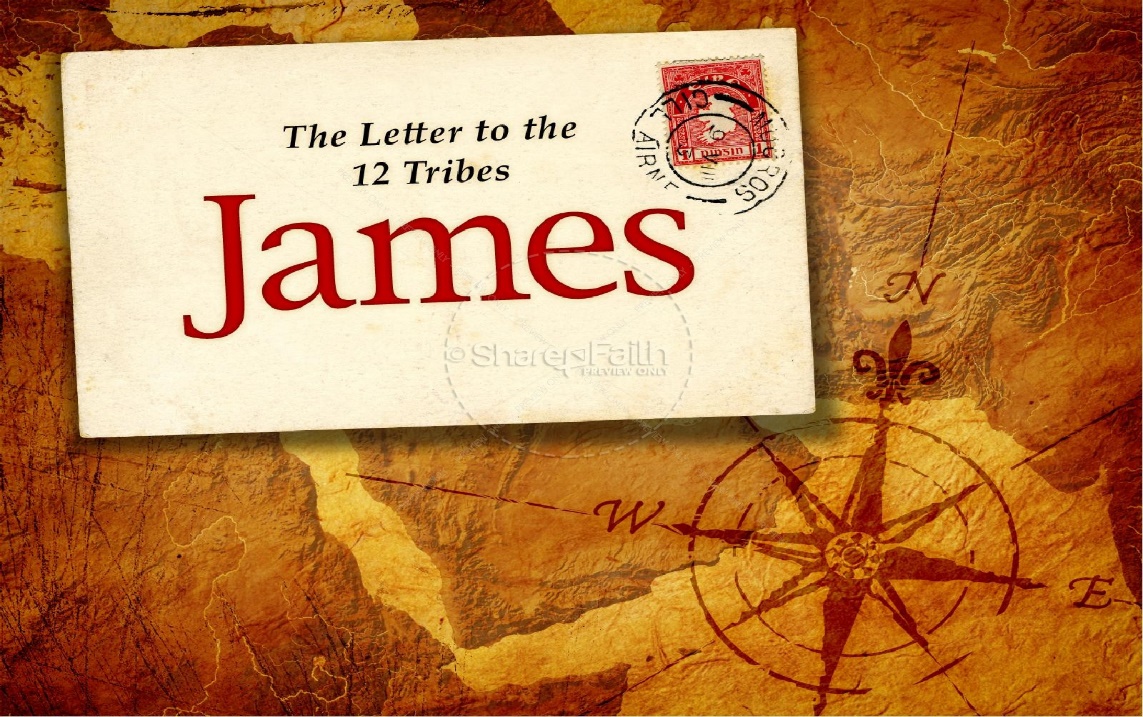 Faith Under Fire
“let patience have her perfect work, that you may be complete lacking nothing”  (v. 4).
Think of how “cardio-vascular” conditioning works.
Eventually trials will complete what God intended us to be!  (mature, fully developed; Rom. 8:29)
Through trials God’s wisdom is at work even though we may not understand it (think of Job!).
11
Count It All Joy
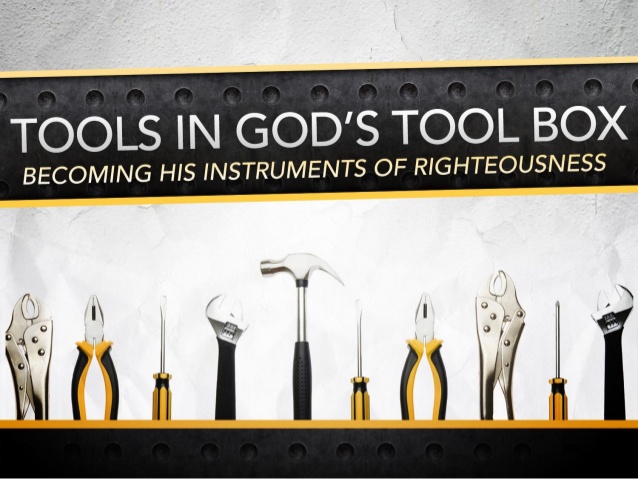 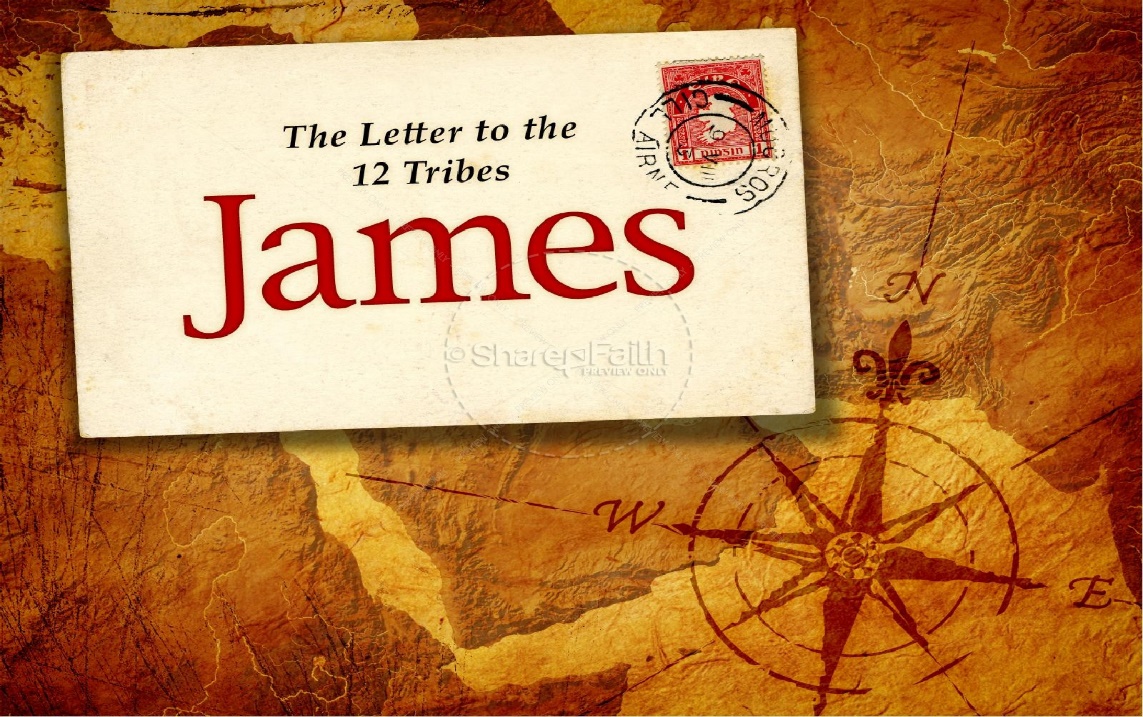 “ 5 If any of you lacks wisdom, let him ask of God, who gives to all liberally and without reproach, and it will be given to him.” 

—James 1:5
Faith Under Fire
God Guarantees Wisdom to Deal
Successfully With Trials

“The bottom line is that God provides to those who ask him the wisdom with which to meet the needs of the hour of testing, and he does so liberally, freely, generously, and graciously.”  (King, p. 128)

God is on our side!  He wants us to win!
Trials and prayer (v. 5).
Topic has not changed:
What “wisdom” ?  The
wisdom to deal with trials!
Wisdom is the ability to apply knowledge to a real situation.
“In this special context, wisdom is equivalent to an understanding of the nature and purpose of trials and knowing how to meet them courageously and win the battle with them.  Such wisdom will richly supply the victim of trial with all that is needed to gain the victory.” (King, p. 126)
God guarantees this wisdom IF we pray persistently and with faith!  Jas. 5:16; Lk. 18:1-8
12
Count It All Joy
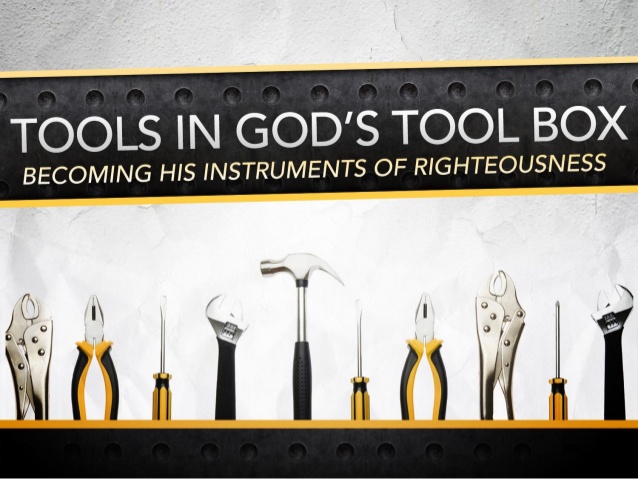 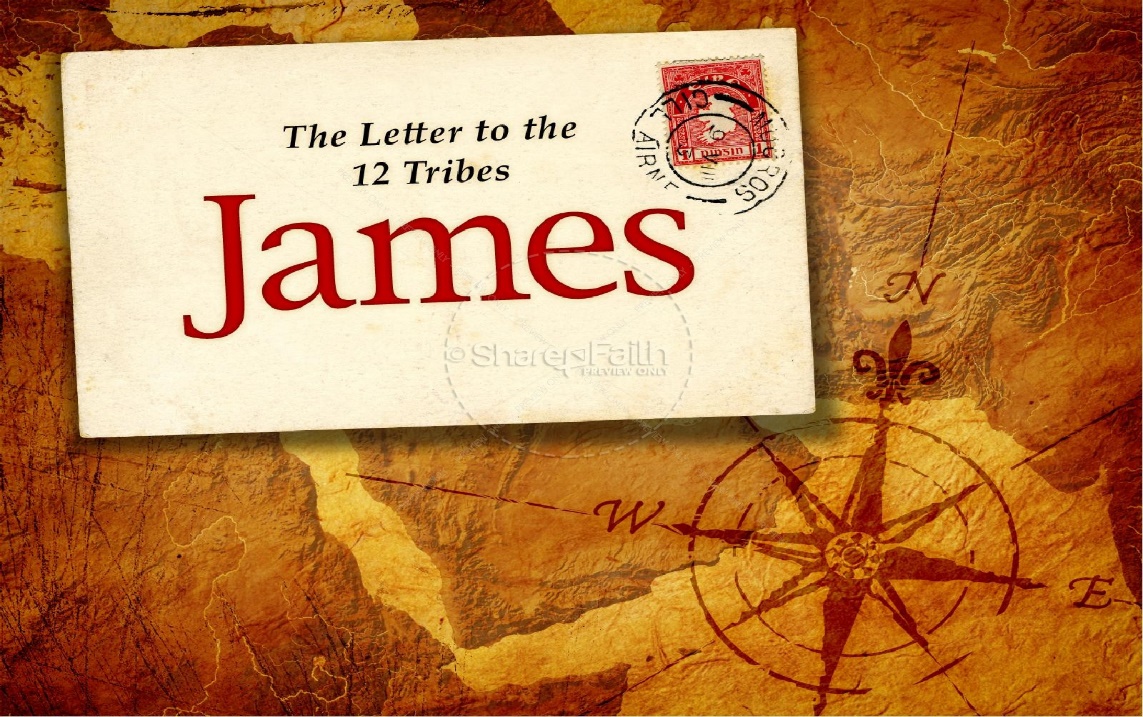 Proper Perspective

“ 16  Therefore we do not lose heart.  Even though our outward man is perishing, yet the inward man is being renewed day by day. 17 For our light affliction, which is but for a moment, is working for us a far more exceeding and eternal weight of glory, 18 while we do not look at the things which are seen, but at the things which are not seen.  For the things which are seen are temporary, but the things which are not seen are eternal.  5:1 For we know that if our earthly house, this tent, is destroyed, we have a building from God, a house not made with hands, eternal in the heavens.” 
                                                —2 Corinthians 4:16-5:1
“ 6 Be anxious for nothing, but in everything by prayer and supplication, with thanksgiving, let your requests be made known to God;  7 and the peace of God, which surpasses all understanding, will guard your hearts and minds through Christ Jesus.” 

—Philippians 4:6-7
Faith Under Fire
“ 7  And lest I should be exalted above measure by the abundance of the revelations, a thorn in the flesh was given to me, a messenger of Satan to buffet me, lest I be exalted above measure. 8 Concerning this thing I pleaded with the Lord three times that it might depart from me. 9 And He said to me, ’My grace is sufficient for you, for My strength is made perfect in weakness.’  Therefore most gladly I will rather boast in my infirmities, that the power of Christ may rest upon me. 10 Therefore I take pleasure in infirmities, in reproaches, in needs, in persecutions, in distresses, for Christ’s sake.  For when I am weak, then I am strong.” 
—2 Corinthians 12:7-10
“ 4 Our fathers trusted in You;
They trusted, and You delivered them. 
5 They cried to You, and were delivered;
They trusted in You, and were not ashamed.” 

—Psalm 22:4-5
“ 27 He delivers his people, preserving them from harm; He does great miracles in heaven and earth;” 

—Daniel 6:27
Strategies/tools to deal with trials:
“ 13 I can do all things through Christ who strengthens me.” 

—Philippians 4:13
Purpose of Trials

Strengthen our faith:  Rom. 5:3-5

Purify our faith:  1 Pet. 1:6-7

Learn obedience:  Heb. 5:7-9

Help others:  2 Cor. 1:3-5
“ 7 casting all your care upon Him, for He cares for you.” 

—1 Peter 5:7
Prayer:  v. 5:  pray for it!  Lk. 17:5
“ 2 Continue earnestly in prayer, being vigilant in it with thanksgiving;” 

—Colossians 4:2
Remember purpose of trials:  remind ourselves; e.g., v. 3; Rom. 5:3-5; 1 Pet. 1:6-7; Heb. 5:7-9; 2 Cor. 1:3-5
Keep things in the proper perspective:  2 Cor. 4:16-18-5:1
Trust God, not self:  Dan. 6:27; Eph. 3:20; Jn. 1:1-3; Heb. 11:3; 1 Jn. 4:4; 1 Cor. 10:13; 2 Cor. 12:7-10
Stay in the present:  Matt. 6:11, 25-34
13
Count It All Joy
[Speaker Notes: Dan. 6:27:  “He delivers and rescues”

1 John 4:4:  “You are of God, little children, and have overcome them, because He who is in you is greater than he who is in the world.”

Matt 6:11:  “Give us this day our daily bread.”]
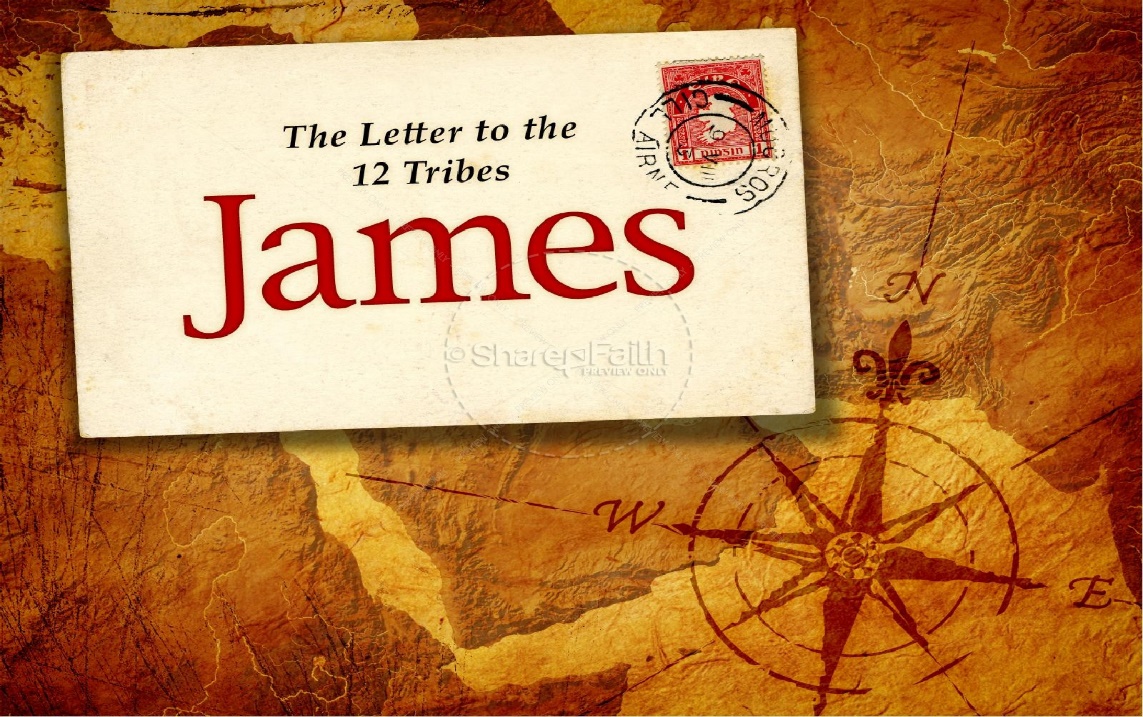 Do We Really Believe?

“ 5 For He Himself has said, ‘I will never leave you nor forsake you.’  6 So we may boldly say:

‘The Lord is my helper;
I will not fear.
What can man do to me?’” 

—Hebrews 13:5-6
“ 4 For whatsoever things were written aforetime were written for our learning, that we through patience and comfort of the scriptures might have hope.” 

—Romans 15:4
“ 35 Therefore do not cast away your confidence, which has great reward. 36 For you have need of endurance, so that after you have done the will of God, you may receive the promise:
37 ’For yet a little while,
And He who is coming will come and will not tarry.
38 Now the just shall live by faith;   But if anyone draws back,   My soul has no pleasure in him.’
39 But we are not of those who draw back to perdition, but of those who believe to the saving of the soul.”
—Hebrews 10:35-39
“ 8 But the cowardly, unbelieving, abominable, murderers, sexually immoral, sorcerers, idolaters, and all liars shall have their part in the lake which burns with fire and brimstone, which is the second death.” 

—Revelation 21:8
“To him who overcomes”

2:7:  Eat from the tree of life in the Paradise of God.

2:11:  Not hurt by second death.

2:17:  Receive hidden manna and memorial stone w/new name only you and Christ know.

2:26:  Share in Christ’s power over the nations.

3:5:  White garments, name in Book of Life, Christ will confess your name before the Father and His angels.

3:12:  Pillar in God’s temple and wear God’s name permanently, forever.

3:21:  Sit with Christ on God’s eternal throne.

“For you have need of endurance”  —Hebrews 10:35-39
Faith Under Fire
“ 20 For our citizenship is in heaven, from which we also eagerly wait for the Savior, the Lord Jesus Christ, 21 who will transform our lowly body that it may be conformed to His glorious body, according to the working by which He is able even to subdue all things to Himself.”

—Philippians 3:20-21
“ 17 and if children, then heirs — heirs of God and joint heirs with Christ, if indeed we suffer with Him, that we may also be glorified together.”

—Romans 8:17
Look to the final outcome:  2 Cor. 4:17
“ 17 For our light affliction, which is but for a moment, is working for us a far more exceeding and eternal weight of glory,” 

—2 Corinthians 4:17
Look to the final outcome:
Negative:  Heb. 13:5-6; Ex. 14:8, 10-15; Num. 13:31-14:4
Negative:  Heb. 13:5-6
Positive:  Rev. 2:7, 11, 17, 26; 3:5, 12, 21
“ 11 Now all these things happened to them as examples, and they were written for our admonition, upon whom the ends of the ages have come.” 

—1 Corinthians 10:11
14
Count It All Joy
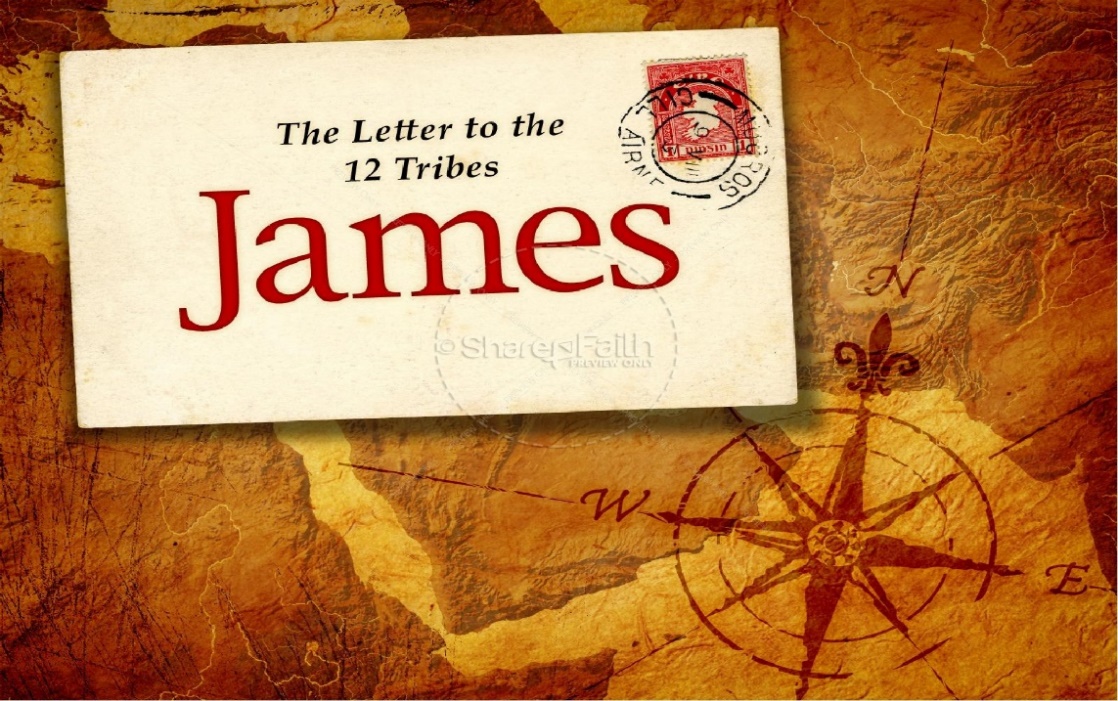 Faith Under Fire
Don’t Go Back to Egypt!

“ 6 But let him ask in faith, with no doubting, for he who doubts is like a wave of the sea driven and tossed by the wind. 7 For let not that man suppose that he will receive anything from the Lord; 8 he is a double-minded man, unstable in all his ways.”

—James 1:6-8
We must ask in “faith, with no doubting” (v. 6).
If you want to see what a
“double-minded”  man looks like, look no further than Exodus 14 or Numbers 13 & 14!
Do you want to be like that?!  Num.
14:34-35, 36-37
Such a person is like a bobbing cork on the ocean; he is doubly unstable, both laterally and vertically.
“James speaks almost in contemptuous language regarding such a fellow.” (King, p. 132)  Remember Revelation 21:8!
“What if I fail?”  You will!  So pray for more wisdom!  Psa. 121
“What if I fail?”
15
Count It All Joy
God Is the Helper of Those Who Seek Him
Psalm 121

 “ 1 I will lift up my eyes to the hills — 
From whence comes my help? 
2 My help comes from the Lord,
Who made heaven and earth. 

3 He will not allow your foot to be moved;
He who keeps you will not slumber. 
4 Behold, He who keeps Israel
Shall neither slumber nor sleep. 

5 The Lord is your keeper;
The Lord is your shade at your right hand. 
6 The sun shall not strike you by day,
Nor the moon by night. 

7 The Lord shall preserve you from all evil;
He shall preserve your soul. 
8 The Lord shall preserve your going out and your coming in
From this time forth, and even forevermore.”
We can persevere!  We can overcome!

“ 6 Be strong and of good courage, do not fear nor be afraid of them; for the Lord your God, He is the One who goes with you.  He will not leave you nor forsake you.”

—Deuteronomy 31:6
God will always reach out and hold our hand and help us navigate through the difficulties of life.  So, the only question is this:  “Will I faithfully cling to His hand?”